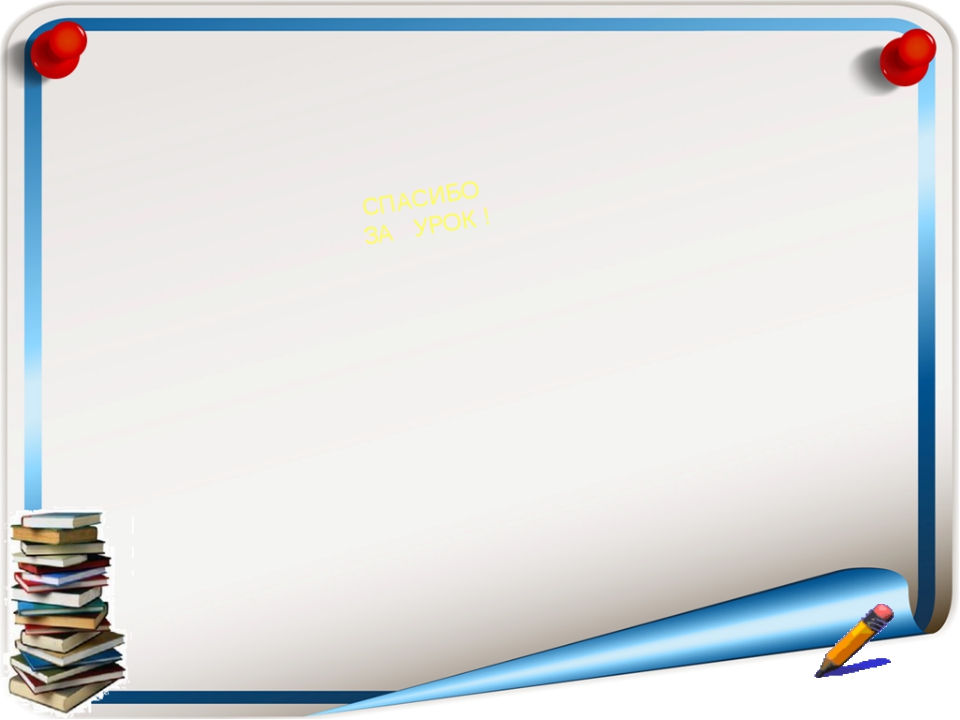 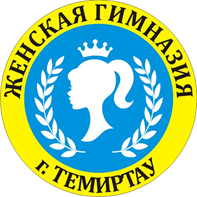 Общегимназическое родительское собрание
Повестка дня: 
Соблюдение Внутреннего распорядка гимназии. 
( А. Ш. Кусаинова, директор гимназии)  
2. Результаты учебно-воспитательного процесса гимназии. 
(К. Н. Абуева, заместитель директора по УР) 
3. Организация  системы дополнительного образования.
 ( А. В. Андреева, заместитель директора по ПО)
4. Организация школьного музея. (Ж. К. Базарбаева, учитель истории)
5. Социальная поддержка учащихся. (Н. А. Ильясова, заместитель директора по ВР) 
6. Безопасность в интернете. Половая неприкосновенность.
(С. И. Кунтуш, психолог) 
 7. Выборы председателя общешкольного родительского комитета. 
 8. Разное.
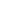 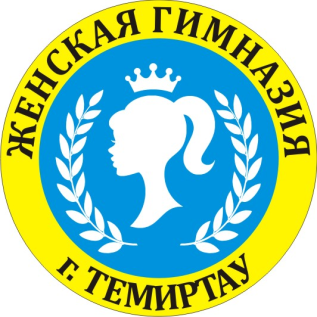 Качественный состав педагогического коллектива
Развитие качества образования
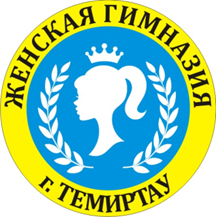 Участие в олимпиадах различных уровней
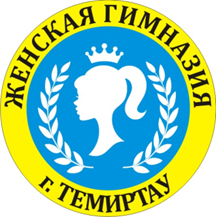 Участие в олимпиадах различных уровней
Результативность участия обучающихся гимназии в мероприятиях
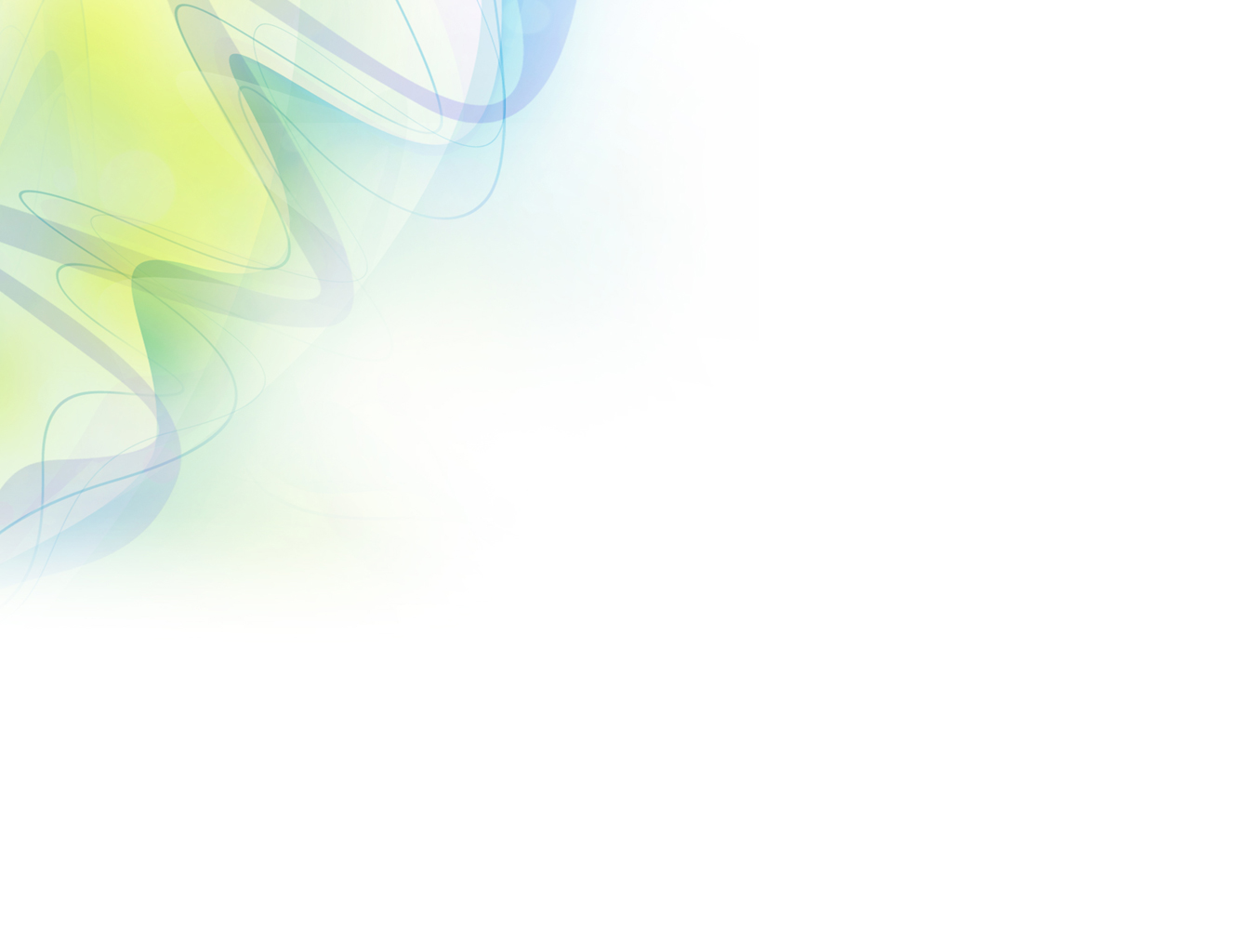 Ученица 11 класса Орловская Раиса победитель Республиканской олимпиады UNICON, обладатель гранта университета Международного бизнеса UIB
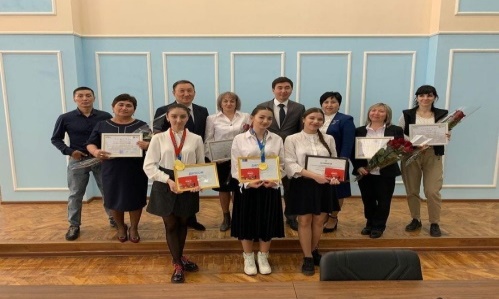 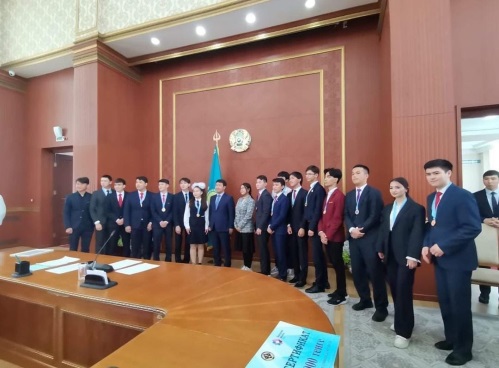 По итогам Республиканской олимпиады по общеобразовательным предметам КГУ «Женская гимназия» вошла в 100 лучших школ Республики
Областной этап Республиканской олимпиады по общеобразовательным предметам – качество 100% (4 участника – 4 призёра)
Республиканский этап Республиканской олимпиады по общеобразовательным предметам - качество 100% (2 участника – 2 призёра, 1 – 2 места)
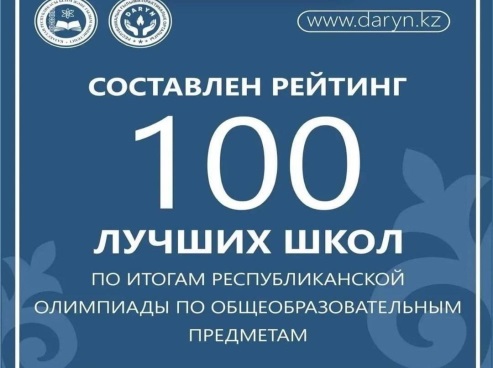 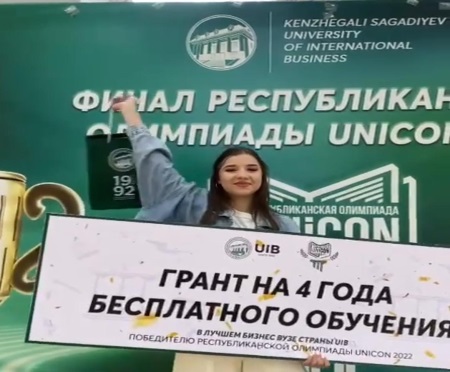 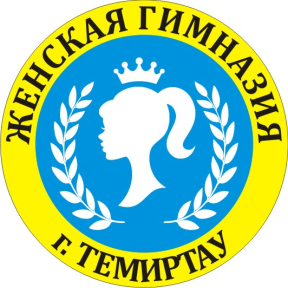 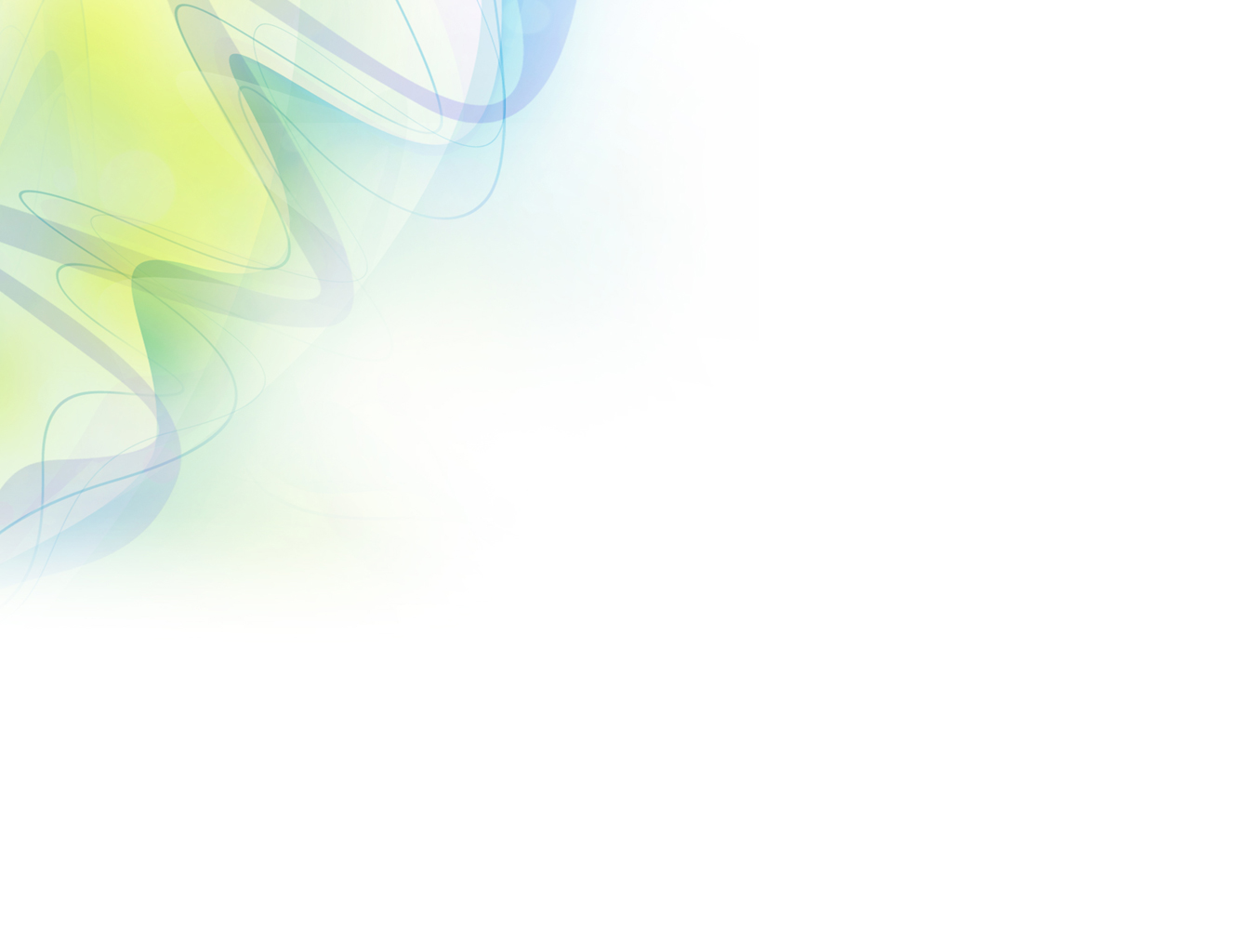 Дополнительное образование
1
2
3
22 курса
6 направлений
4
5
6
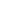 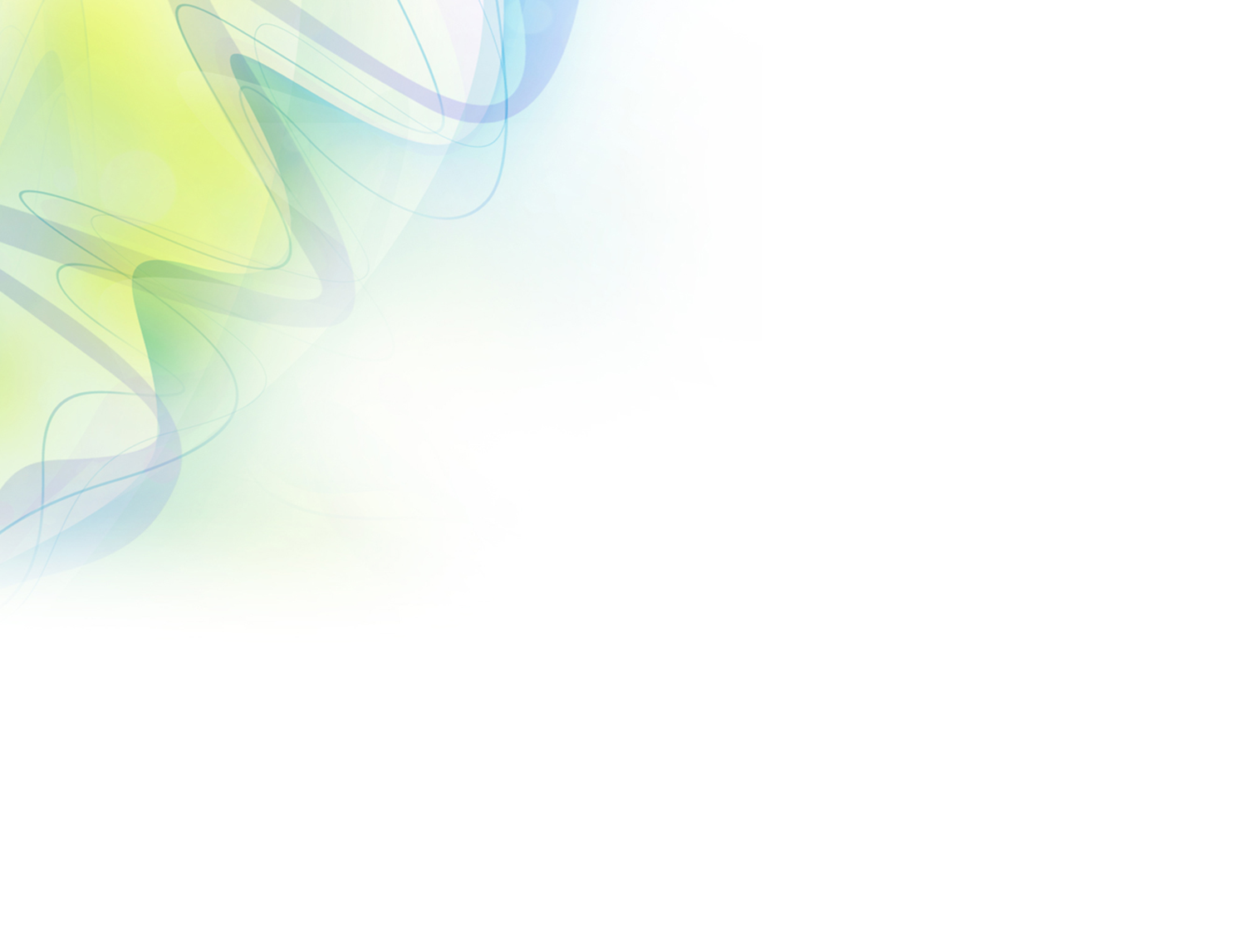 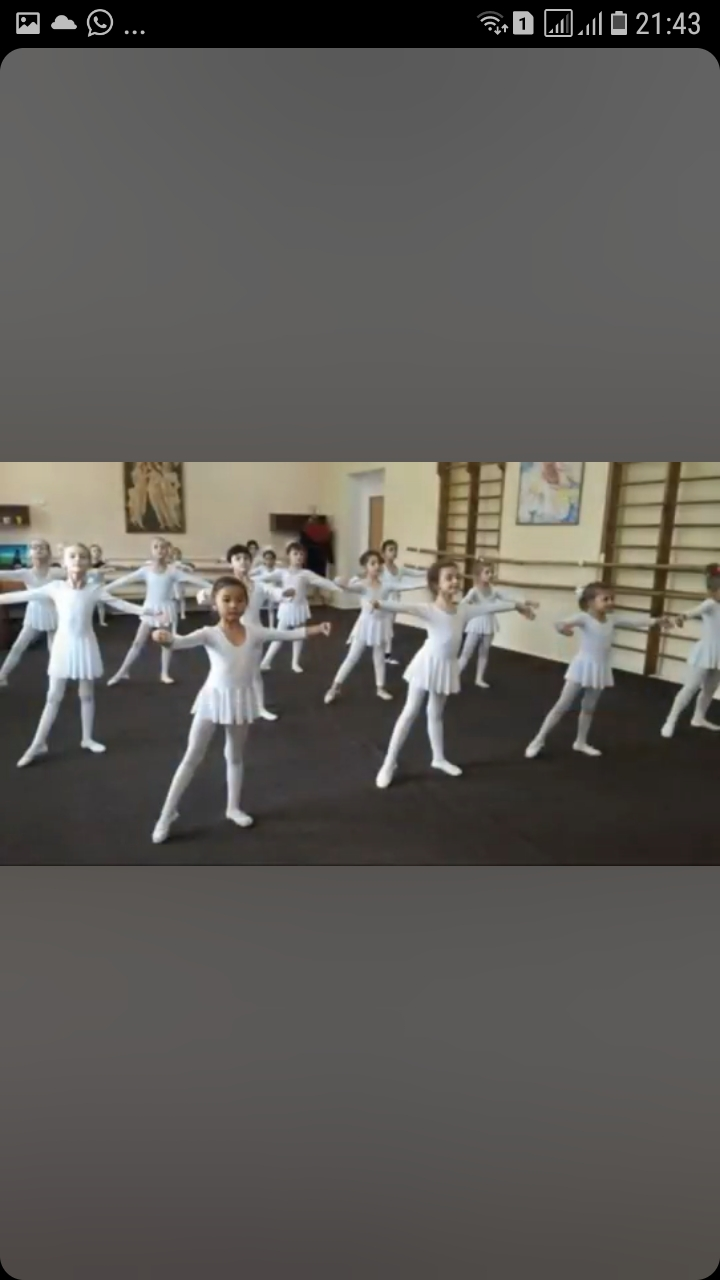 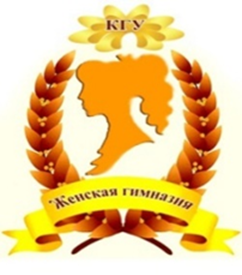 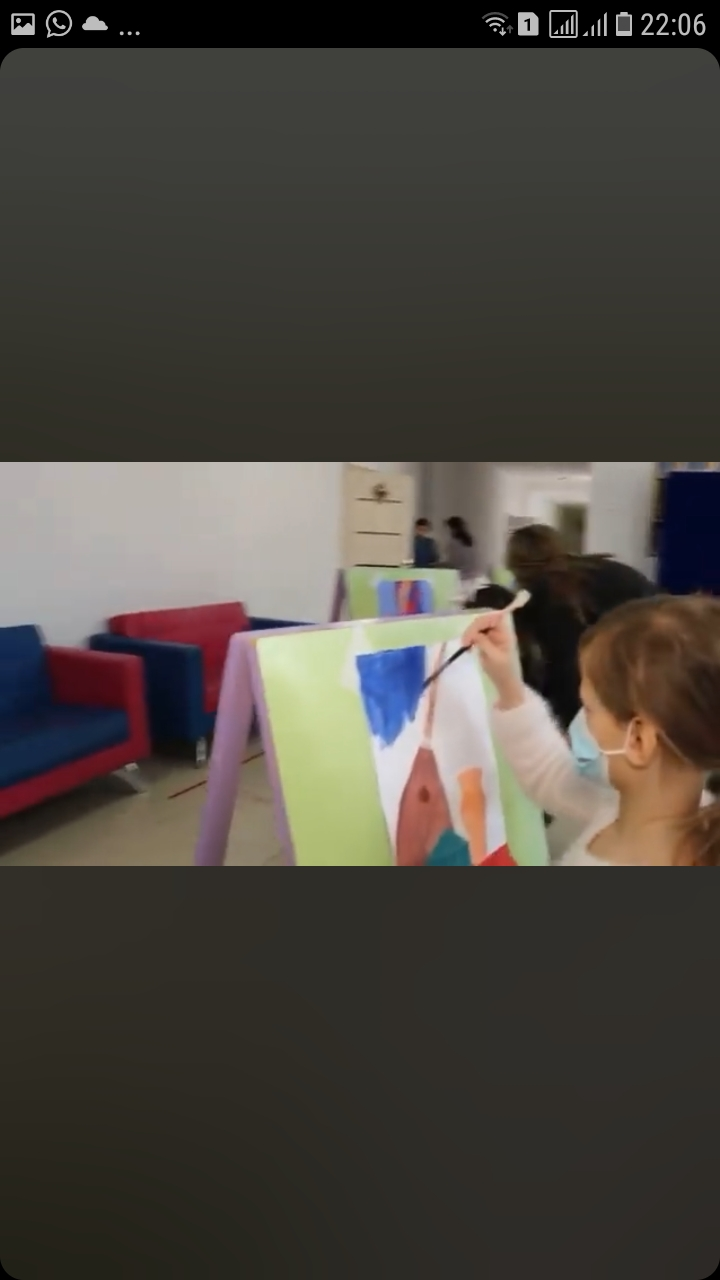 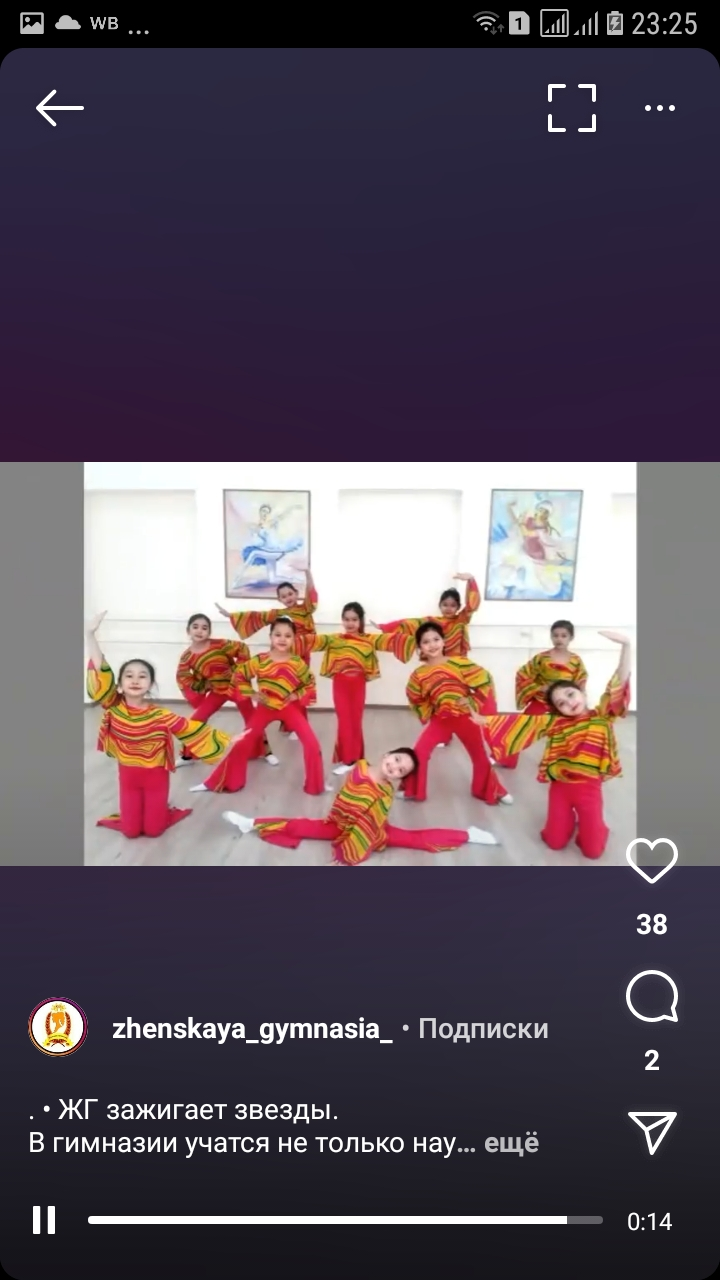 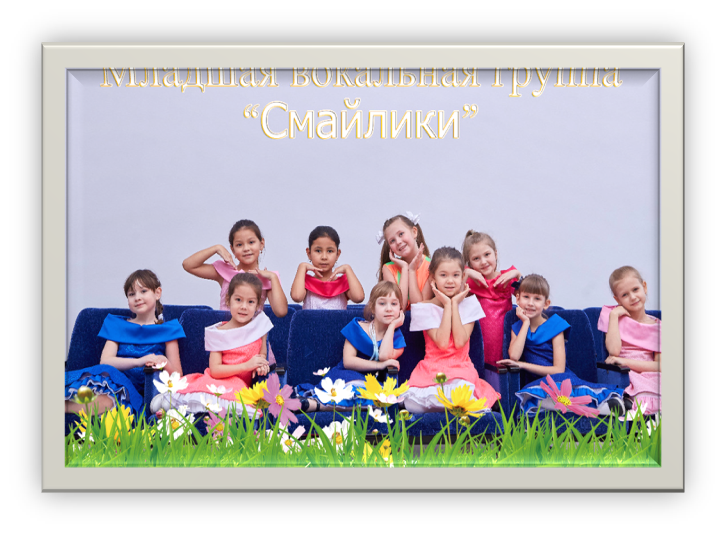 Предметы общеразвивающего и эстетического цикла:
«АРТ -  студия» (3 кл.)
«Хореография» (1 – 8 кл.)
«Мода и дизайн» ( 7 кл.)
«Cooking club» ( 2 – 5 кл.)
«Вокально – хоровая студия» (1 – 5 кл)
«Этикет» (1 – 7 кл.)
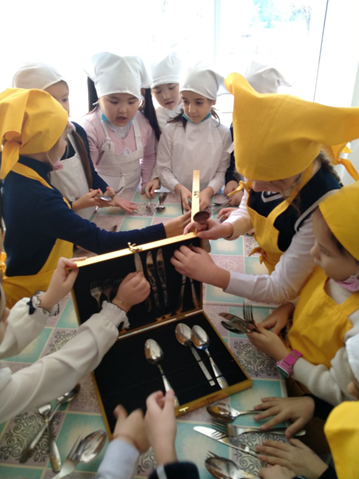 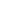 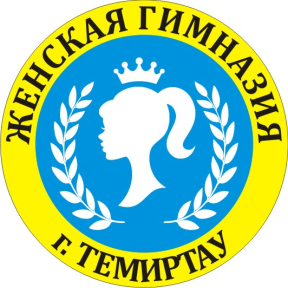 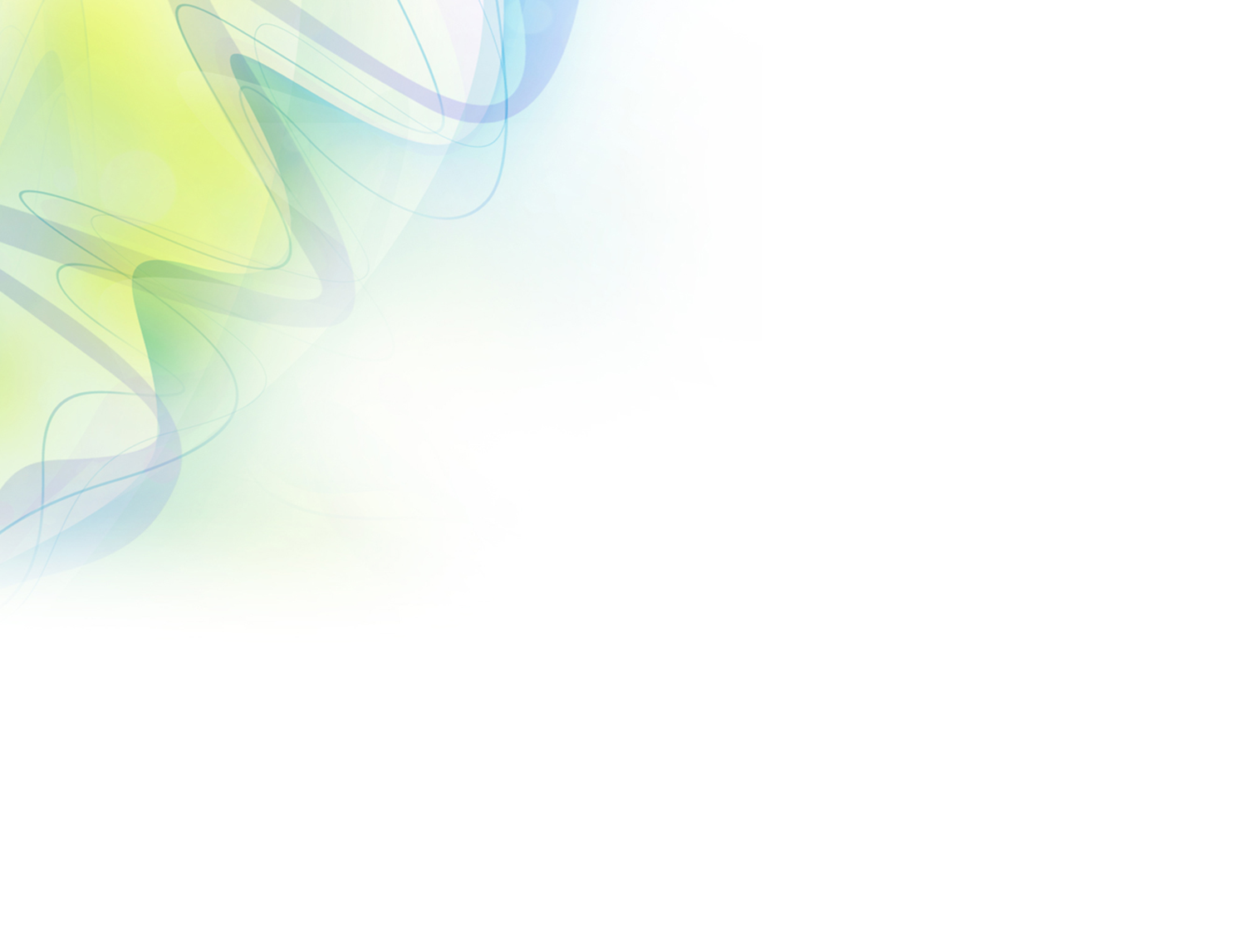 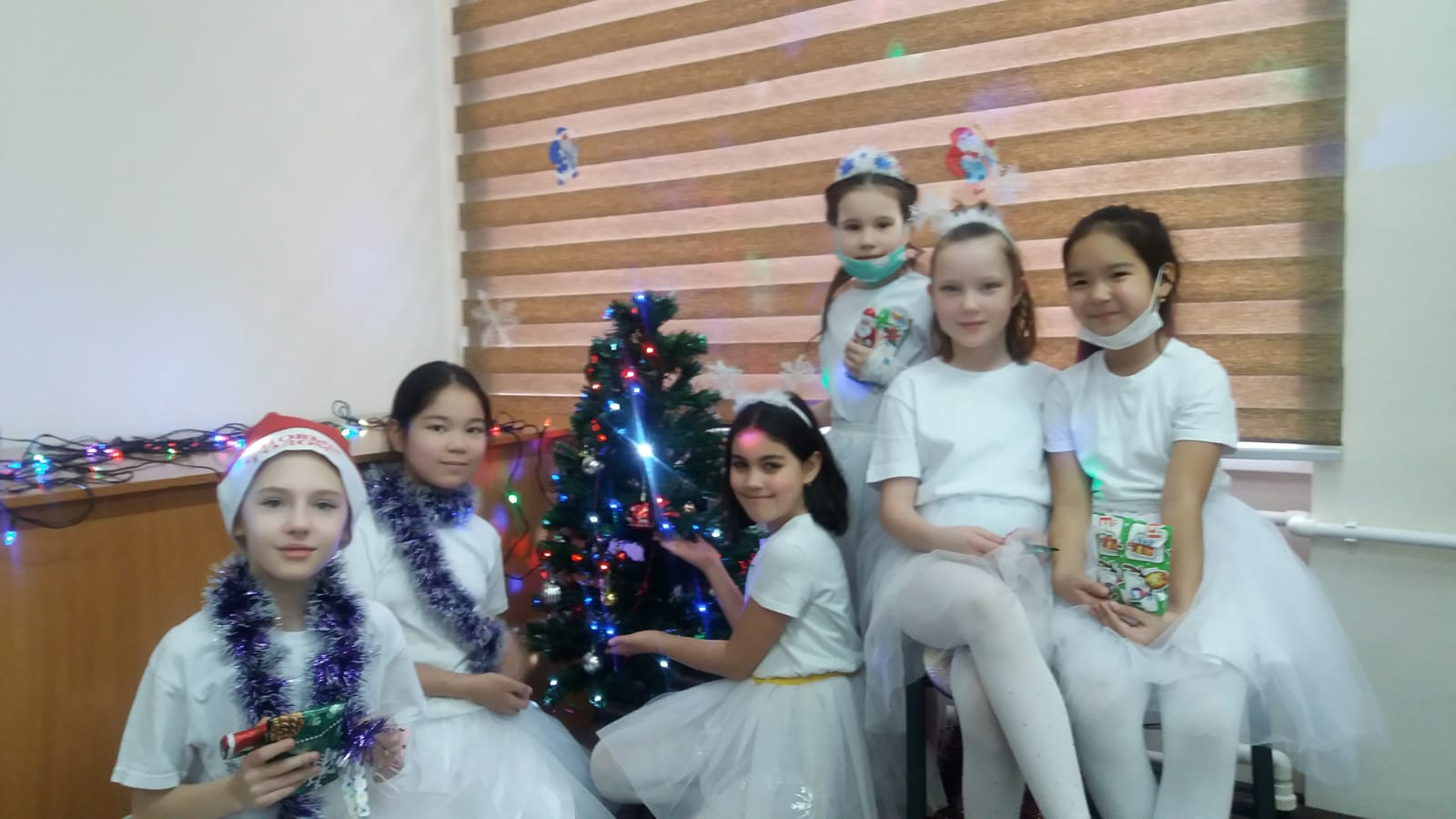 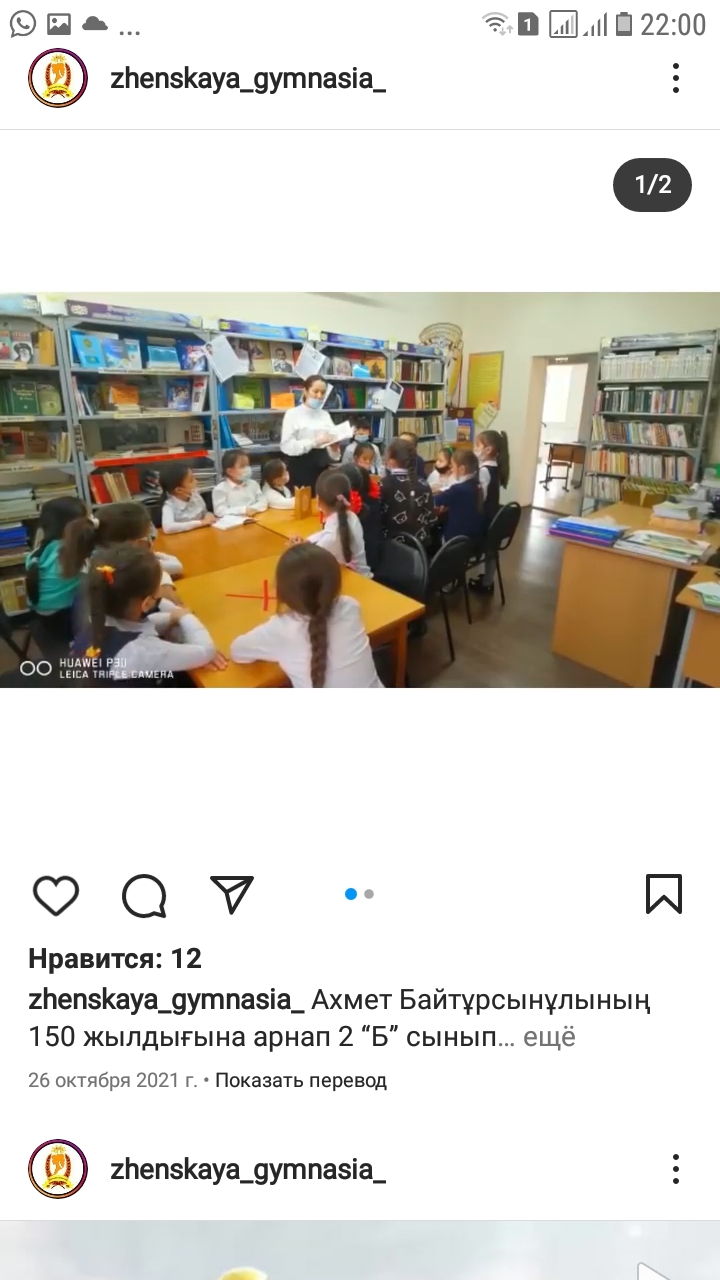 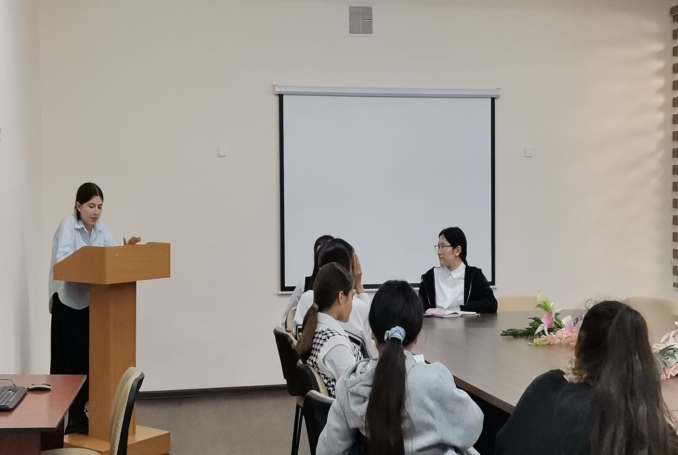 Курсы языковой и интеллектуальной  направленности:
«Развитие речи» (1 кл.)
«Чистописание» (1 кл.)
«Home reading» (7- 10кл.)
«От параграфа до эссе» (11 кл.)
«Развитие логики и математические
способности» (2-3 кл)
«Дебаты» (8- 11кл)
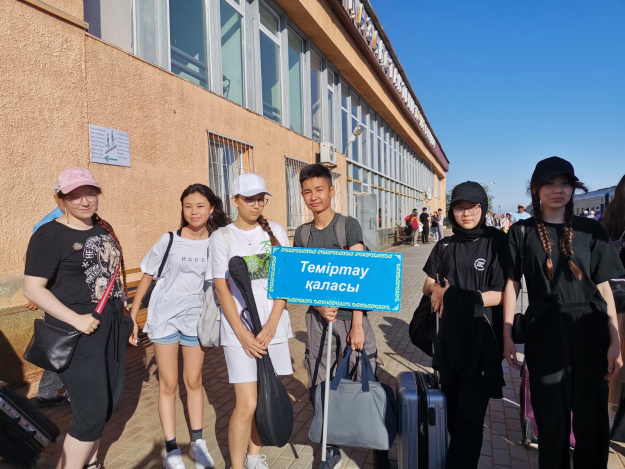 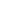 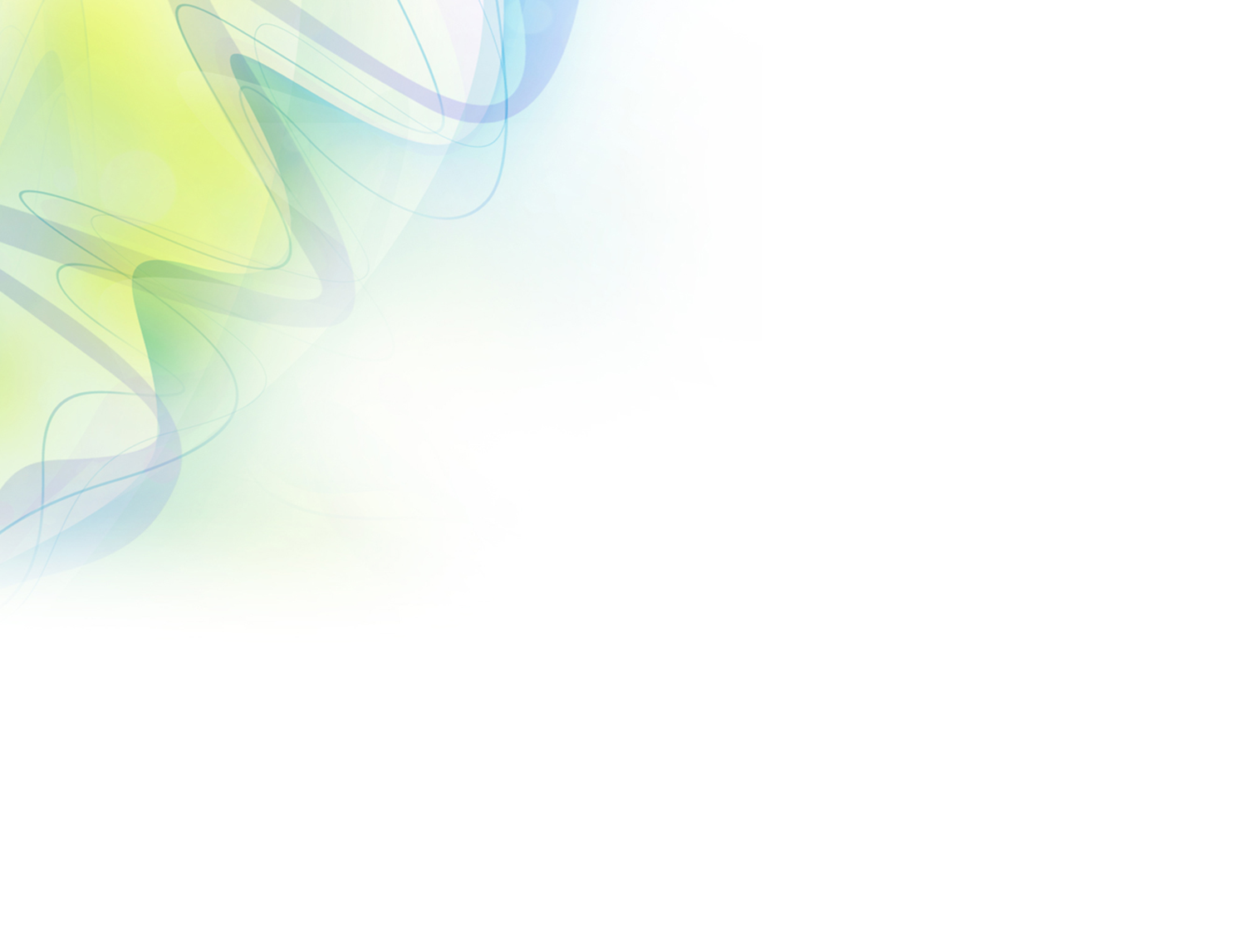 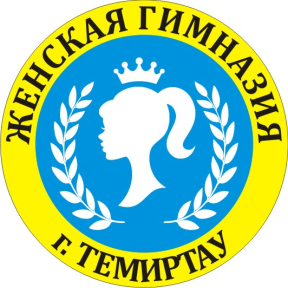 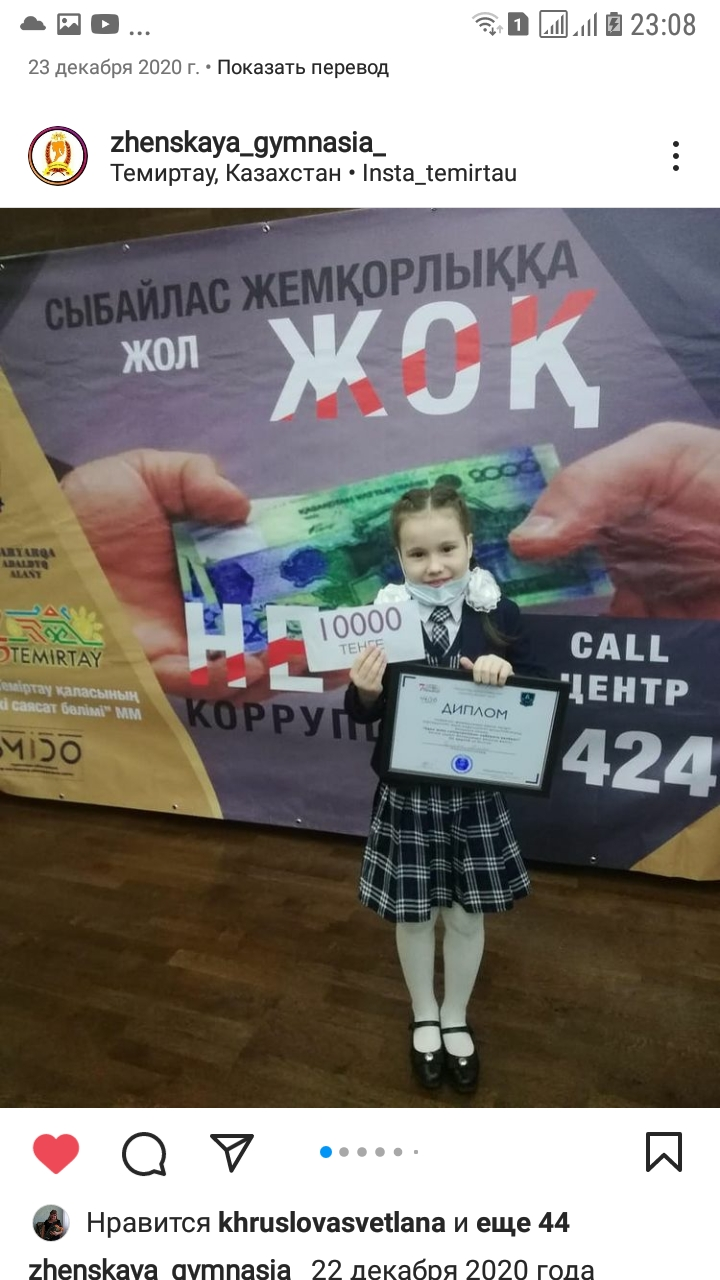 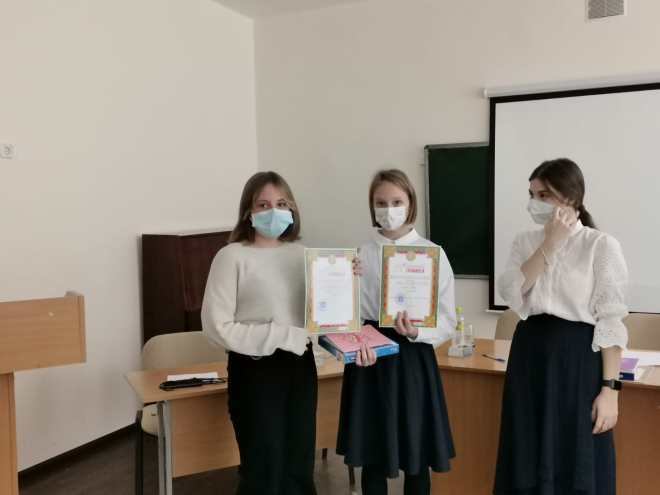 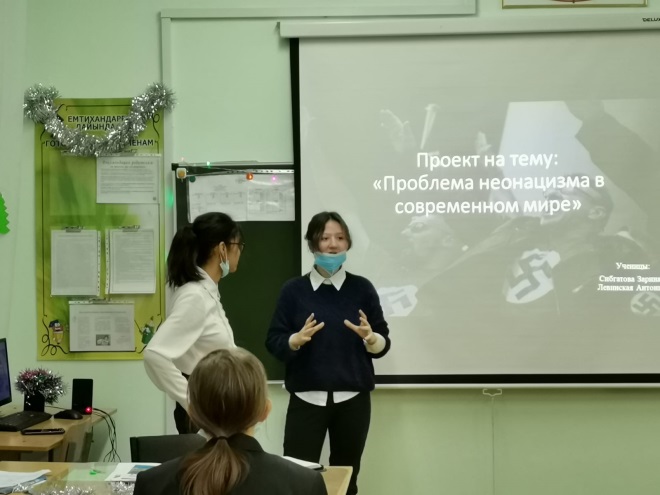 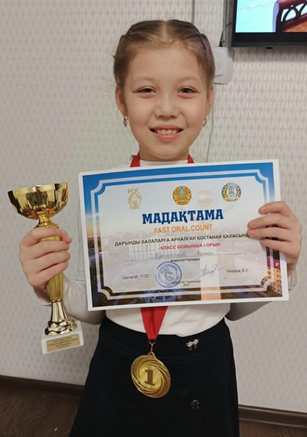 Исследовательские и творческие мастерские:
«Основы проектной деятельности» ( 6 кл.)
«Клуб юных исследователей» (4 кл.)
«Исследовательские мастерские» ( 6- 9кл.)
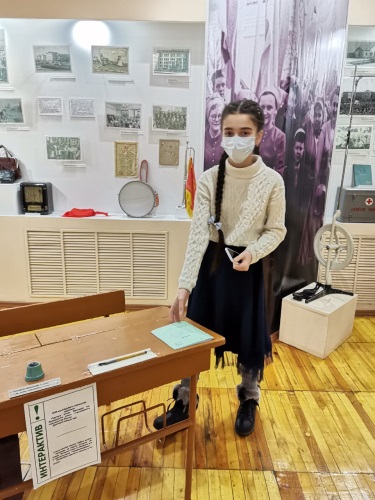 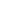 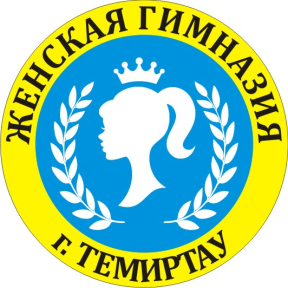 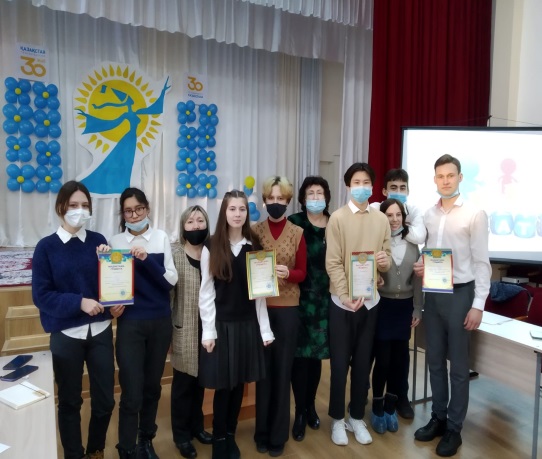 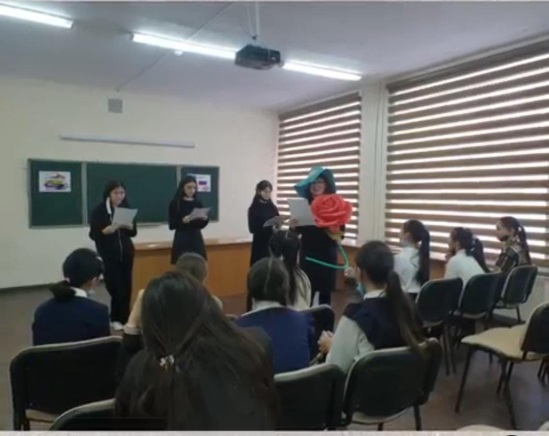 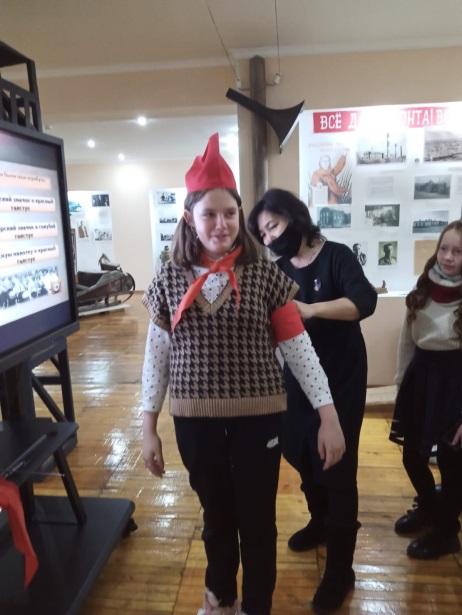 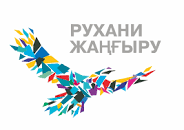 Духовное и культурное наследие:
«Национальные ценности» (1 - 6кл.)
«Абайтану» (10 кл.)
 «Страницы истории» (11 кл.)
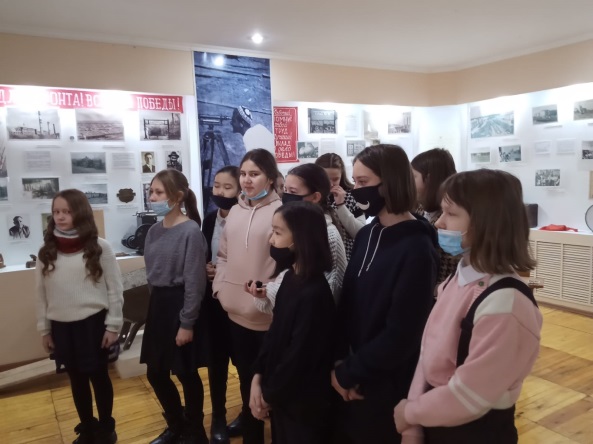 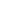 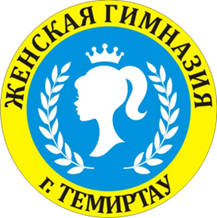 Дополнительное образование
Профессиональное самоопределение:
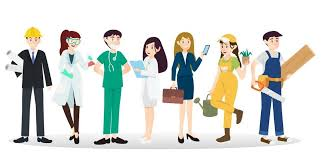 «Я выбираю профессию» (9 кл.)
Здоровьесберегающие и спортивные:
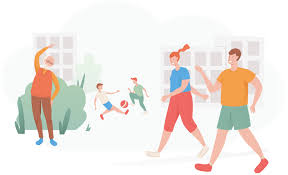 «Я и моё здоровье» (1 – 2  кл.)
  Спортивные секции
Формирование конкурентноспособной личности :
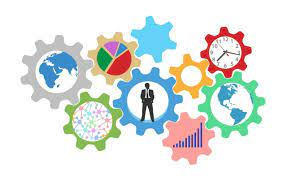 «Глобальные компетенции» (5 – 11  кл.)
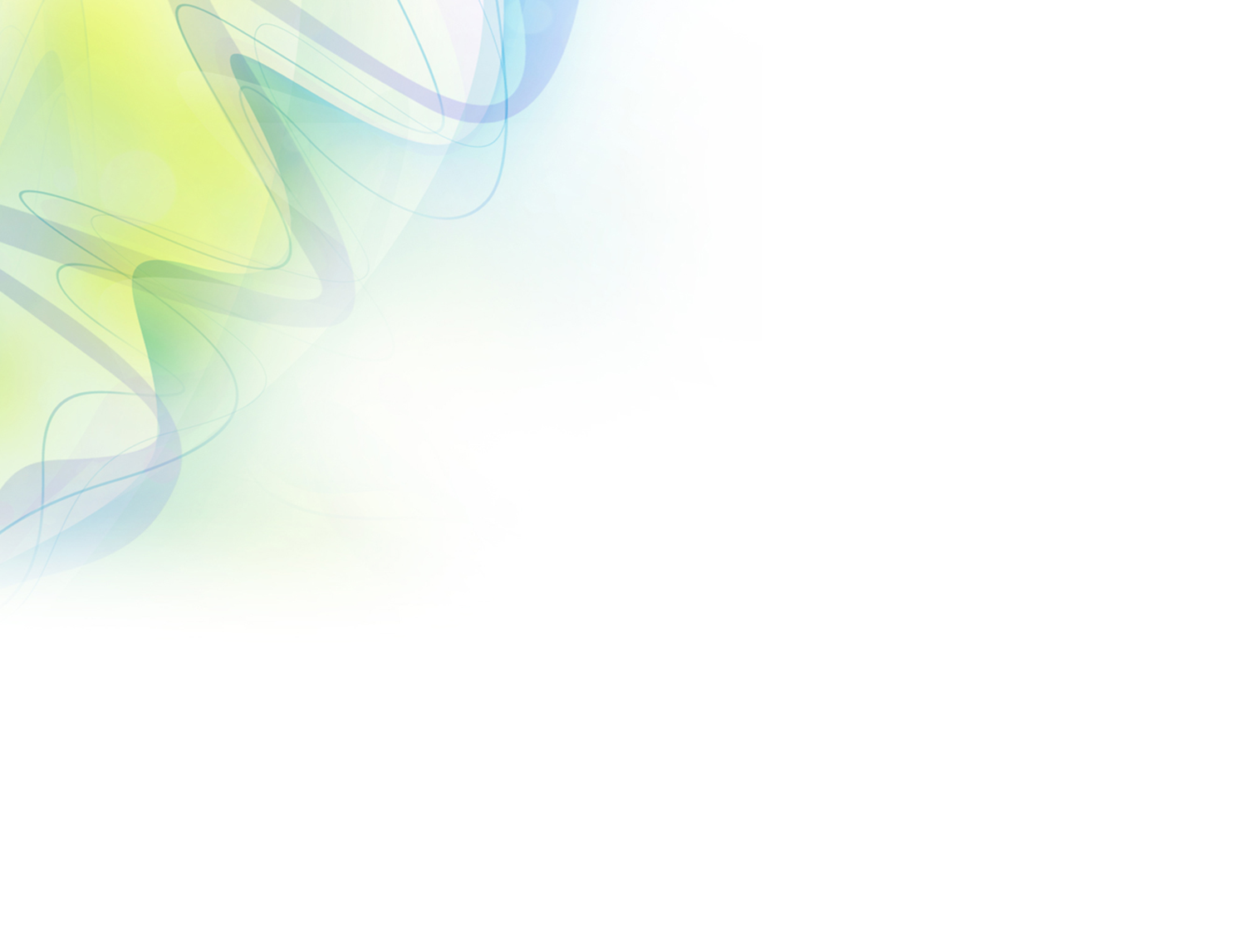 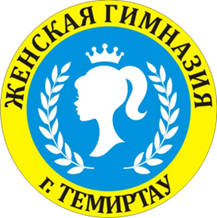 Школьный краеведческий музей «Арқаның асыл қыздары»
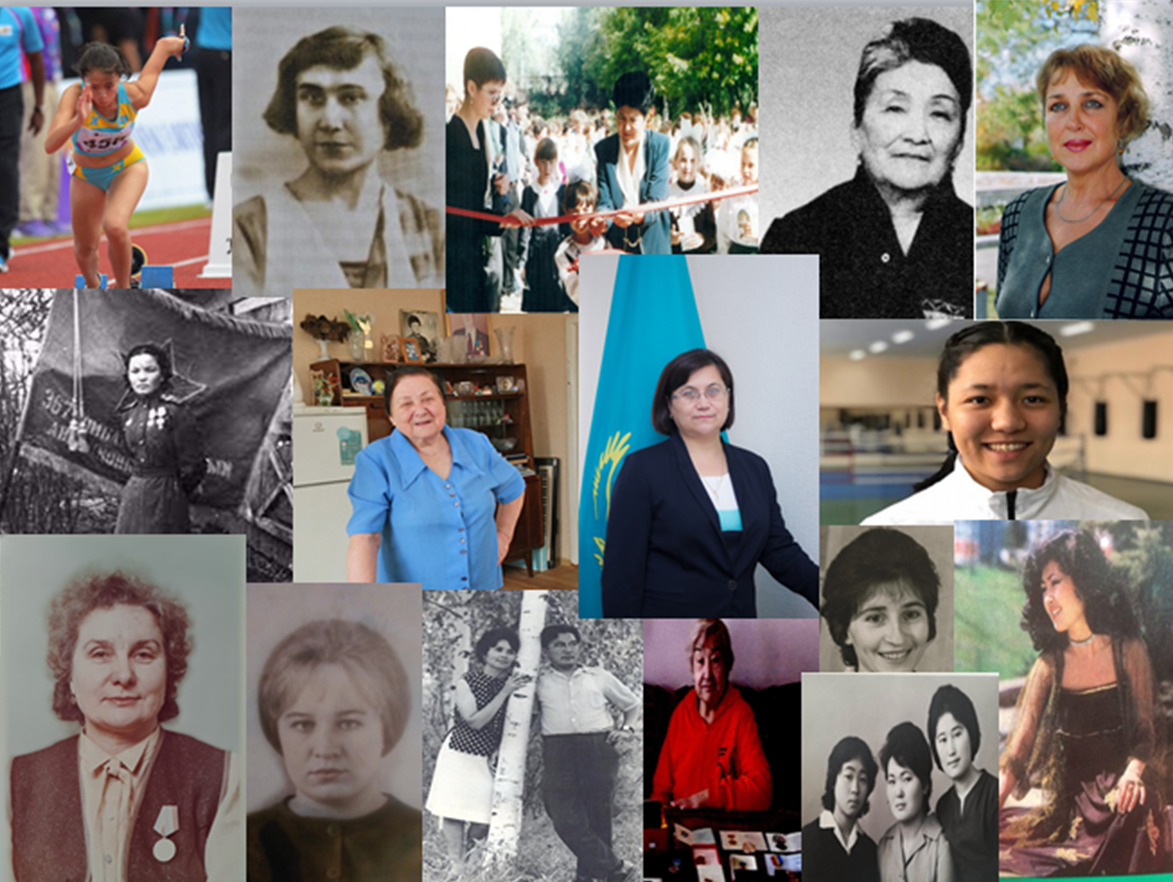 Школьный музей 
КГУ «Женская гимназия» будет работать по нескольким направлениям: 

История известных женщин города Карагандинской области и города Темиртау. 

История женской гимназии.

Основы воспитания девушек.
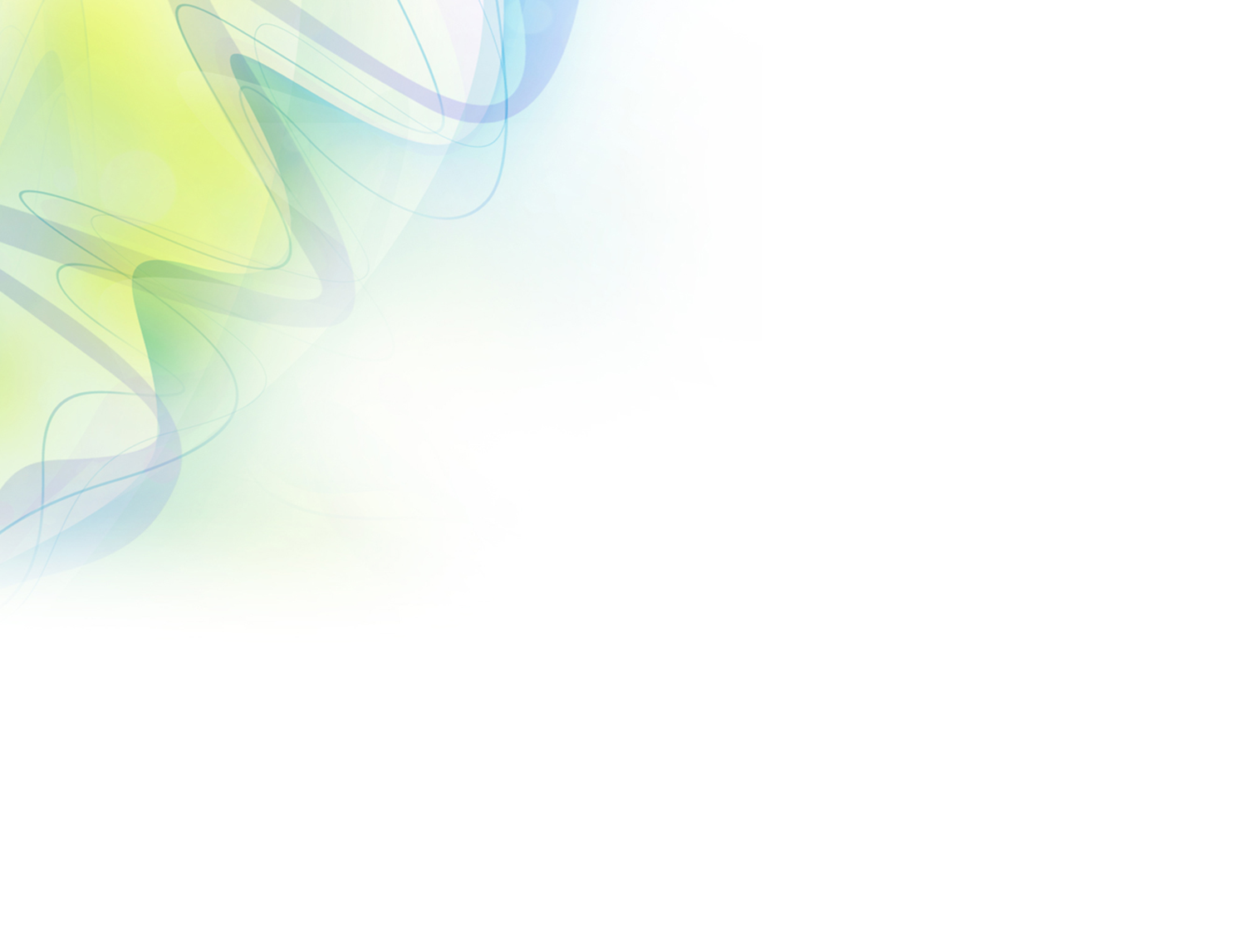 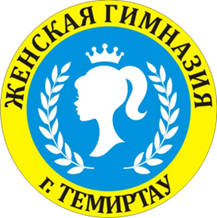 Партнеры проекта
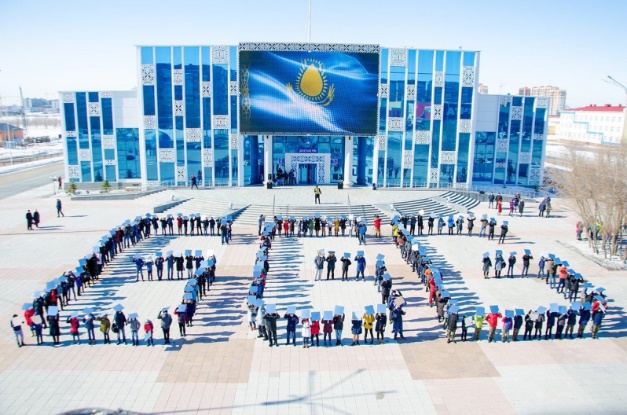 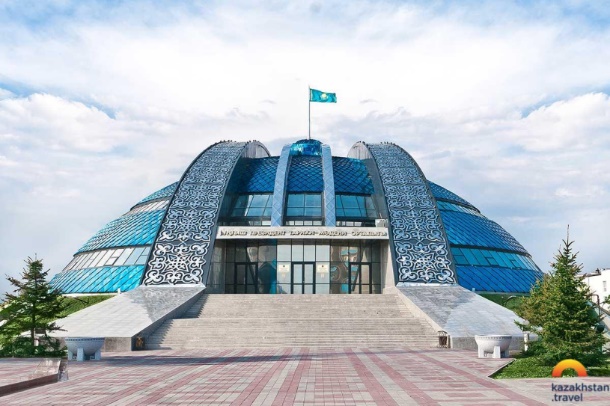 1.КарГУ, кафедра отечественной истории и этнографии
2.Научно-исследовательский центр «Тулгатану» при КарГУ
3.Областной историко-краеведческий музей
4.Историко-культурный Центр Первого Президента
5.Дом дружбы Ассамблеи народа Казахстана
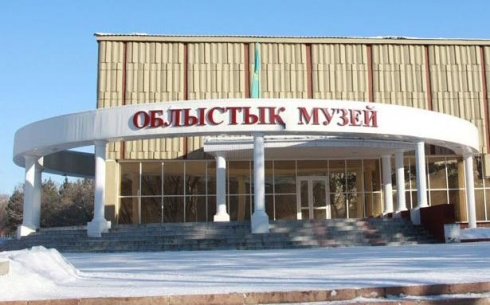 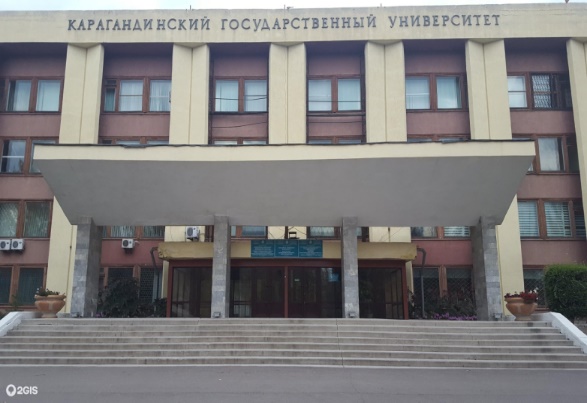 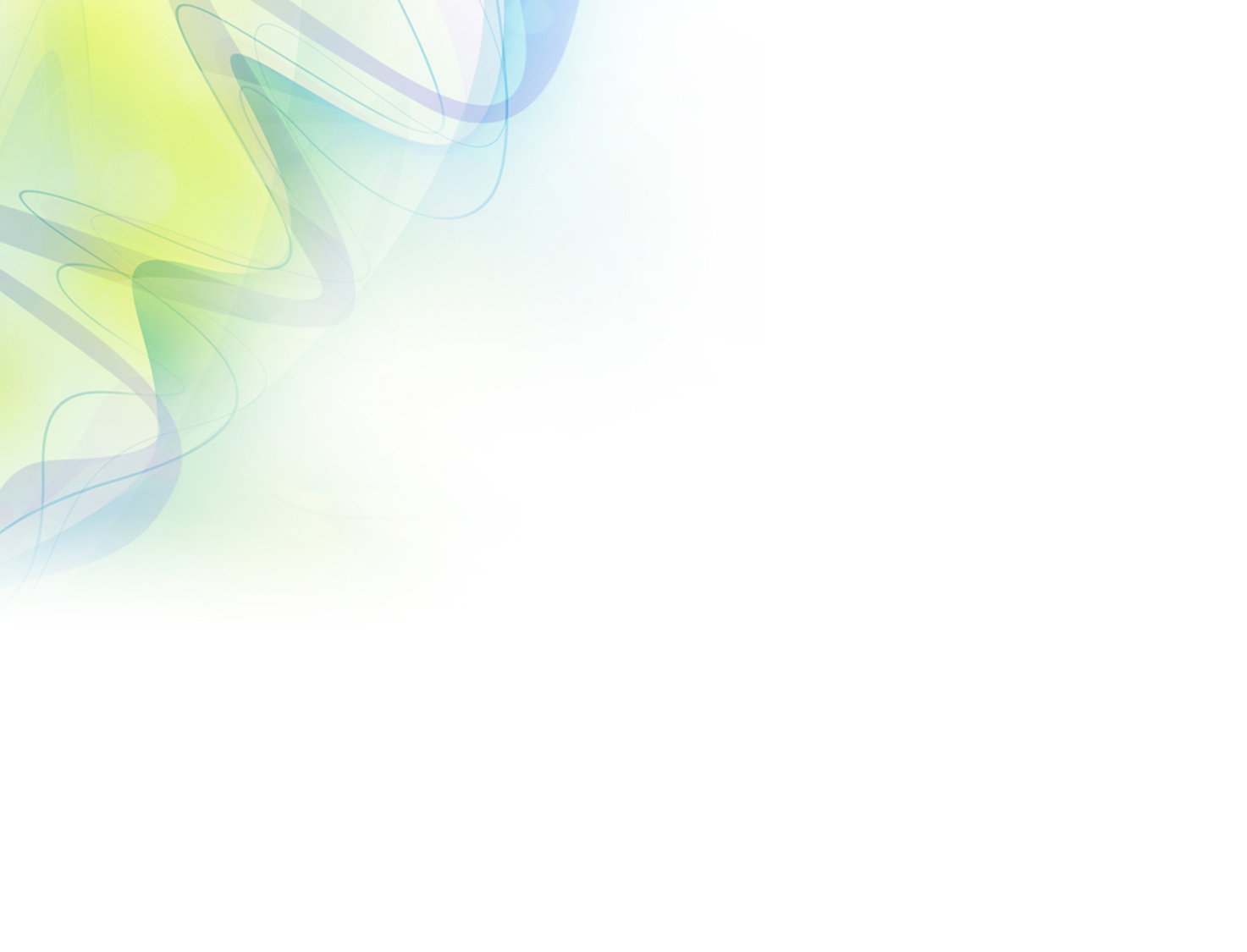 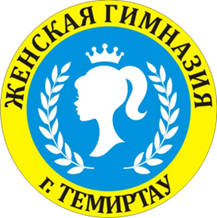 Итоги работы
1.Собран материал (биографии, экспонаты по 23 известным женщинам Карагандинской области и города Темиртау, ветеранам женской гимназии)
2.Налажена связь с внешкольными учреждениями
3.Создан дизайн, подобрано помещение школьного музея

Требует доработки:
1.Концепция музея
2.Продолжается сбор материалов и поиск спонсоров